Posljedice promjene dobne strukture Japanskog stanovništva
Luka Gregurić, 8.B OŠ Matka Laginje
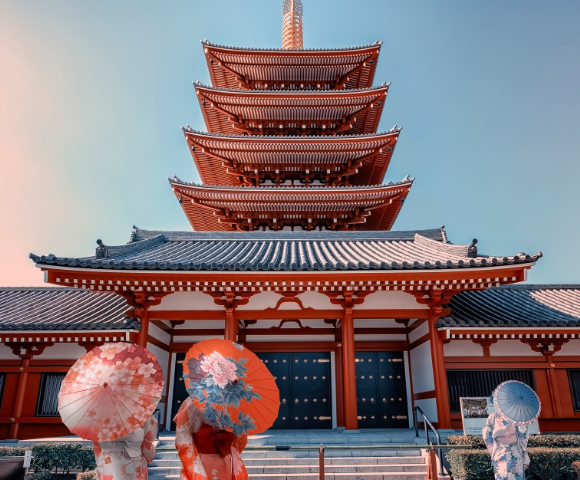 Japan
Jedna od vodećih zemalja svijeta

122 milijuna stanovnika

Jedna od najgušće naseljenih zemalja sa najvećim stupnjem urbanizacije od 90%

Treća najveća ekonomska sila svijeta

Jedna od četiri svjetskih sila autoindustrije, robotike i elektronike
Slika br. 1
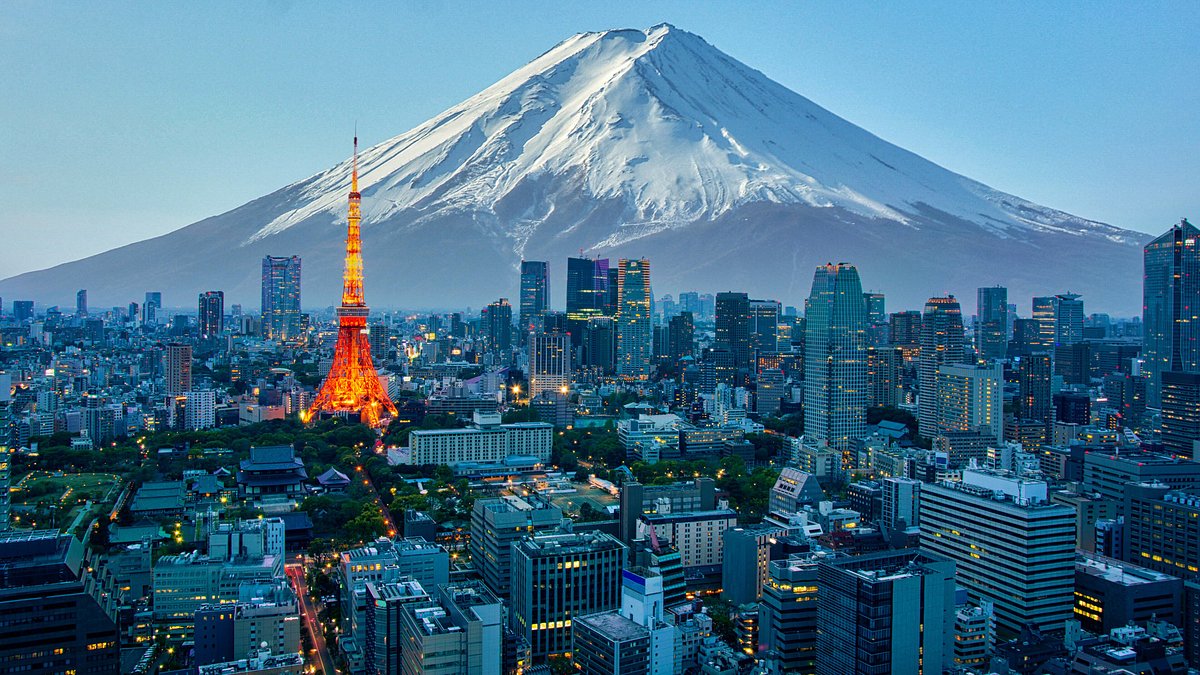 Slika br. 2
Istraživačka pitanja
Kako promjena dobne strukture stanovništva utječe na gospodarski razvoj Japana?
Koji su uzroci takve demografske promjene?
Kako će se Japan prilagoditi tim promjenama?
Hipoteza
Promjena u strukturi stanovništva Japana utječe na njegov gospodarski i društveni život.
Način istraživanja
Proučavamo dobnu strukturu japanskog stanovništva kroz godine, prikazujemo ju grafovima i uspoređujemo ju sa razvijenosti gospodarstva, kulturnim razvojem i životnim standardom stanovništva Japana. Na mrežnim stranicama proučavamo uzroke te promjene i zaključujemo koji su daljnji planovi za poboljšanje strukture stanovništva.
Razlozi odabira teme:
Zanimljiva tema i država
Problem sa kojim se suočava i naša zemlja
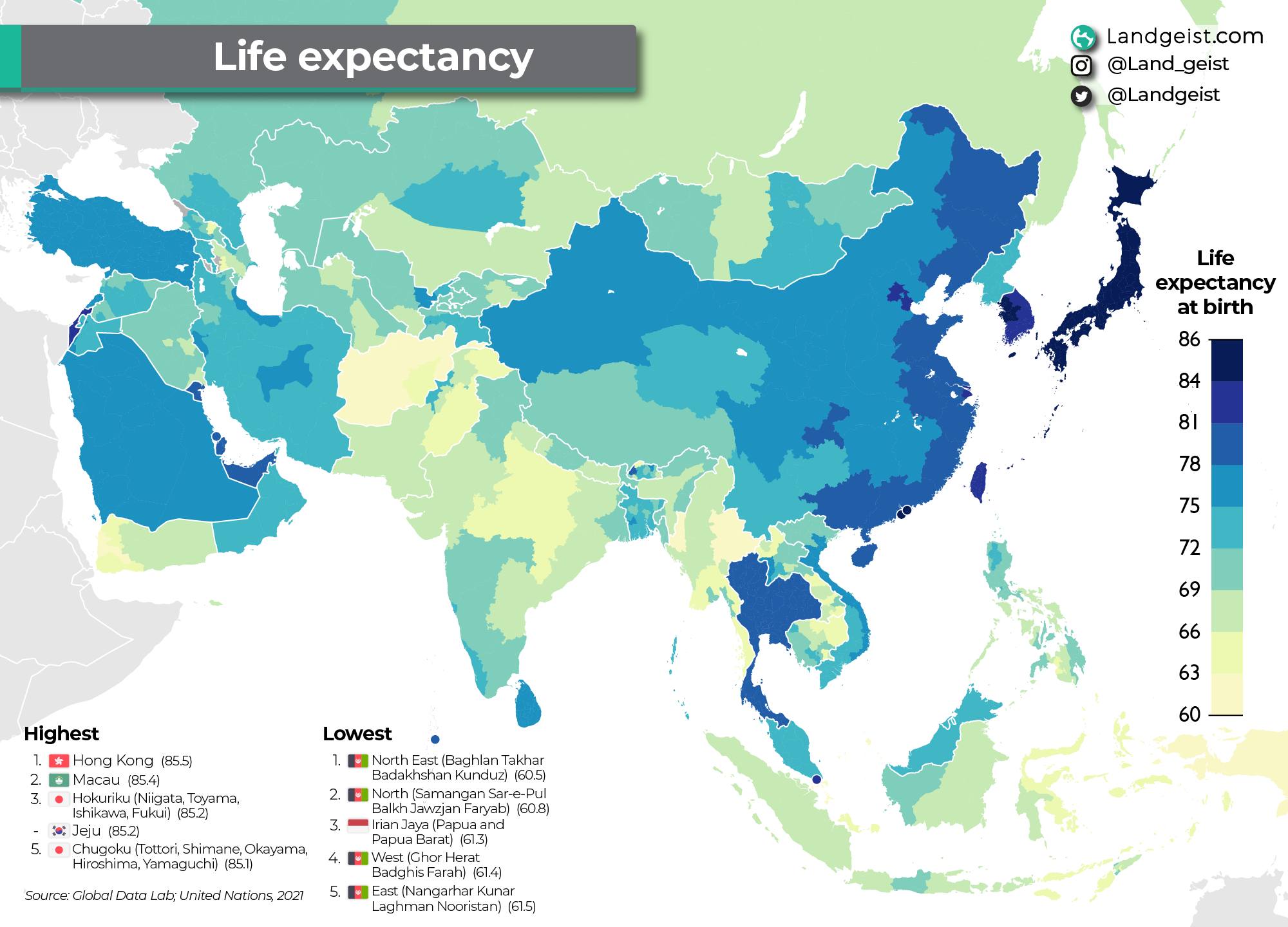 Najduži očekivani životni vijek u svijetu – 85 godina

Europa: 80,1 godina

Hrvatska: 77,8 godina

Najkraći očekivani životni vijek u svijetu: Chad (54 godine)
Slika br. 3 Očekivano trajanje života u Aziji
https://landgeist.com/2023/07/08/life-expectancy-in-asia-2/
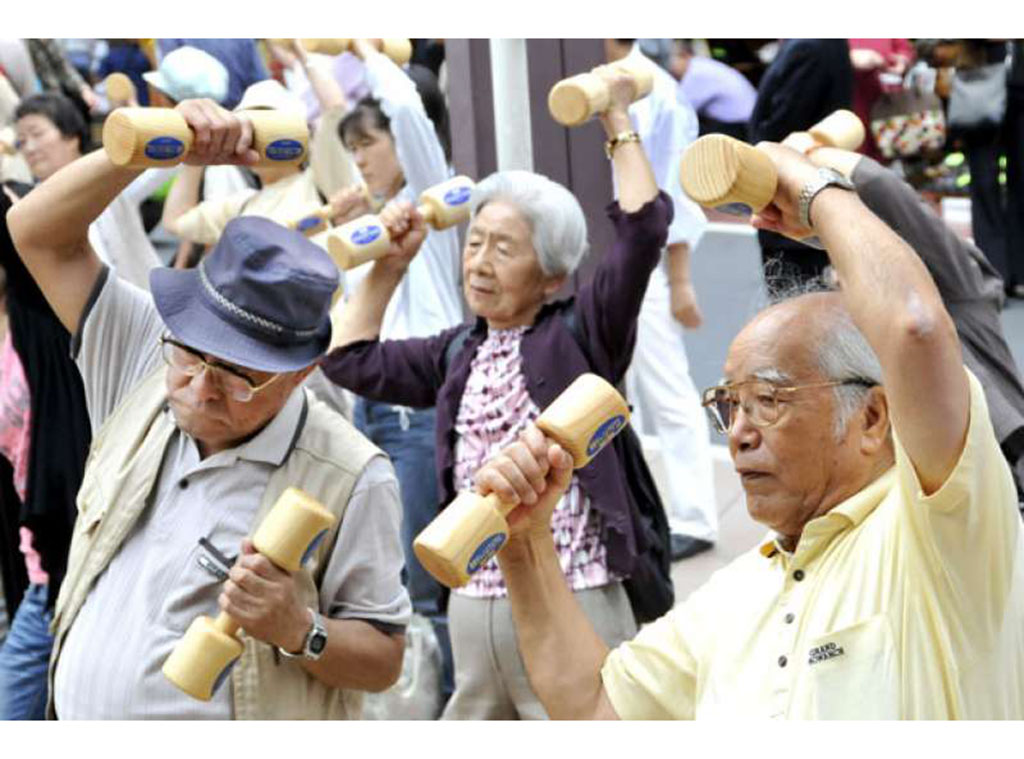 Razlozi dugovječnosti:
Dugo razdoblje mira nakon drugog svjetskog rata

Uravnotežena i zdrava prehrana

Aktivan način života

Svakodnevna tjelesna aktivnost

Vrhunska medicinska tehnologija i skrb
Slika br. 4
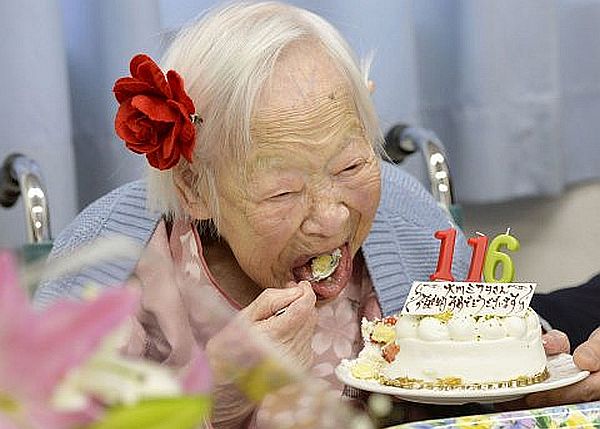 Slika br. 5
Konstantni porast starije populacije u Japanu u posljednjih 6 desetljeća

Udio mladog stanovništva stalno opada

Današnja populacija Japanaca najstarija u svijetu

1 od 4 stanovnika je stariji od 65 godina

2 milijuna Japanaca starije od 90 godina

80000 starije od 100 godina(20% svjetskih stogodišnjaka)
Dobni sastav stanovništva Japana 1965. – 2022.
Population statistics of Japan 2017: Table 2.6 Indicators on Age Structure of Population 1884-2015, National Institute of Population and Social Security Research, Tokyo
https://www.htz.hr/sites/default/files/2021-01/Japan_profil_2020.pdf
Kretanje stope nataliteta i mortaliteta Japana 1947. – 2016.
Vrhunac rasta 1920-tih prosjek žena ima petero djece

Početak pada nataliteta 1950.

1960. – dva djeteta po ženi

1974. – manje od dvoje djece

2006. – stopa nataliteta = stopa mortaliteta

2008. najviše stan. – 128 mil.

Predviđa se smanjenje stanovništva za jednu trećinu do 2060. godine
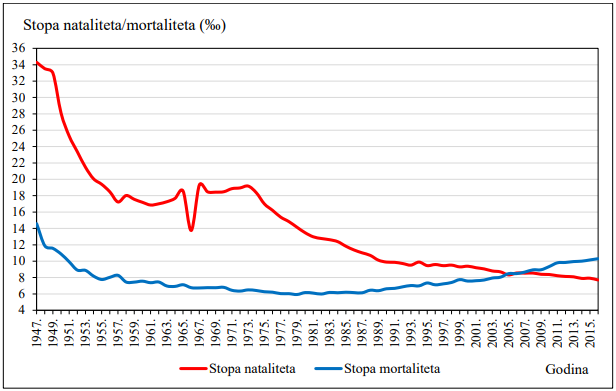 Slika br. 6 Graf stope nataliteta i mortaliteta
Population statistics of Japan 2017: Table 3.1 Vital Rates: 1873-2015, National Institute of Population and Social Security Research, Tokyo
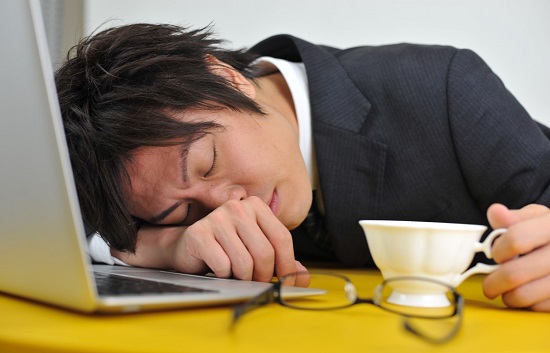 Zašto tako malo djece?
Puno nesigurnosti oko stalnog zaposlenja

40% nisu stalno zaposleni 

Mala zarada

Dugo radno vrijeme

Svaki četvrti zaposlenik radi 60 sati tjedno

3 od 10 žena ne uzimaju porodiljni dopust

Sve manji interes za zasnivanje veza i obitelji
Slika br. 7
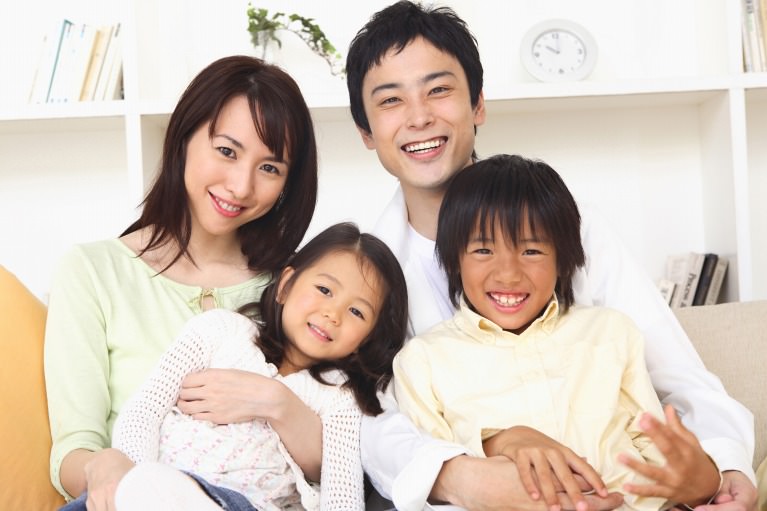 Slika br. 8
Posljedice demografskih promjena
Za svakih 5 radnih ljudi postoje 2 umirovljenika

28% nacionalnog dohotka troši se na socijalnu pomoć

Nacionalni dug Japana raste 

Dostigao 263% Japanskog godišnjeg BDP-a

Očekivanje za 2060. – za svakih 5 radnih ljudi postojat će 4 umirovljenika
Etnička struktura Japana
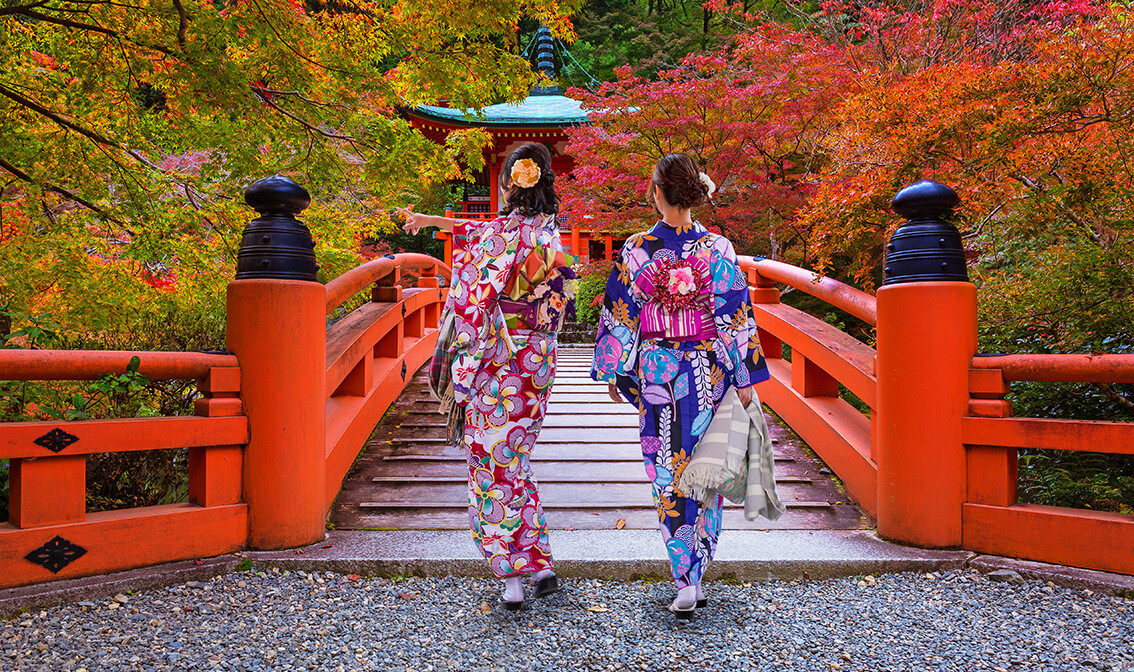 98% stanovništva čine Japanci
Razlozi:

Mali broj odobrenih zahtjeva za državljanstvo

Strah od promjene kulture dolaskom stranih ljudi

2015. odobreno manje od 10000 zahtjeva za državljanstvo
Slika br. 9
Budućnost Japana
Rješenje nedostatka radnog stanovništva
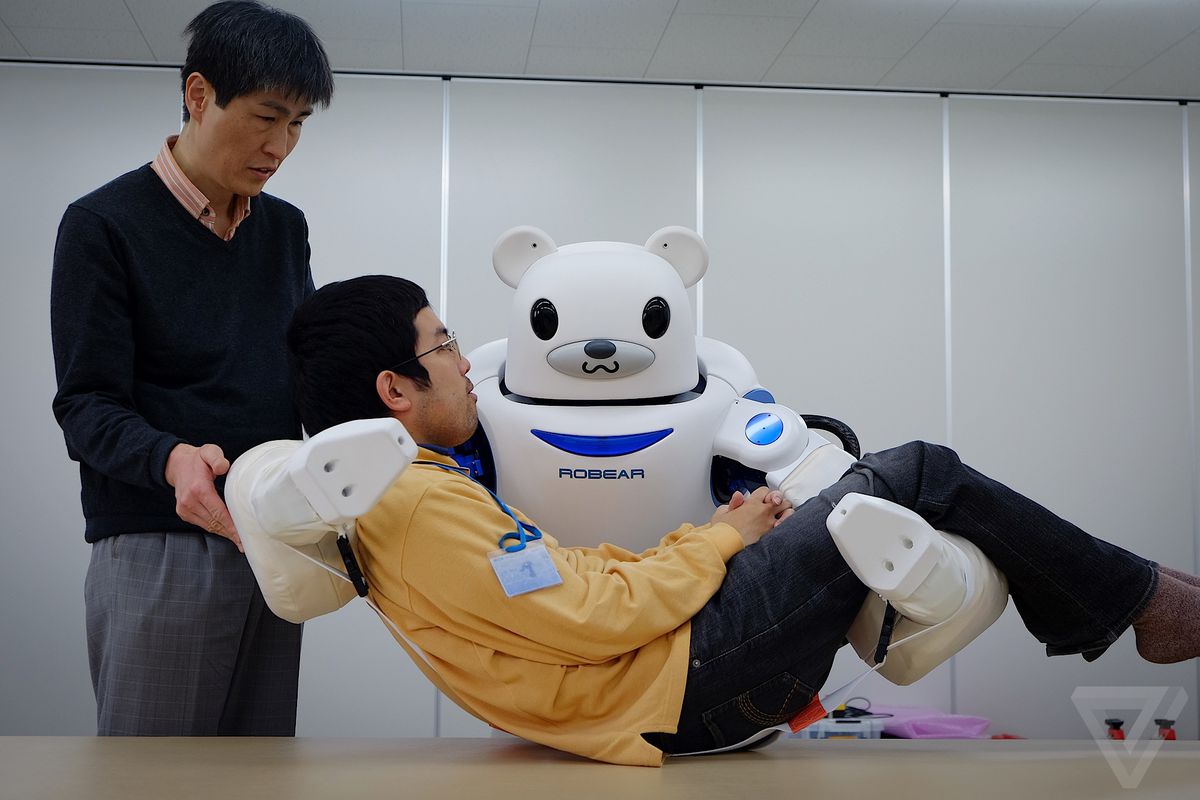 Rapidna imigracija stranog radnog stanovništva
Organiziranje sigurnih radnih mjesta za mlade
Pokretanje kampanje za potporu djece i obitelji
Razvoj robotske industrije
Slika br. 10
Potvrđivanje hipoteze
Hipoteza je potvrđena. Promjena dobne strukture stanovništva Japana uzrokovana smanjenjem nataliteta te produljenje životnog vijeka dovodi do manjka novog radno sposobnog stanovništva. Taj manjak radne snage smanjuje ekonomsku i društvenu kvalitetu života Japana.
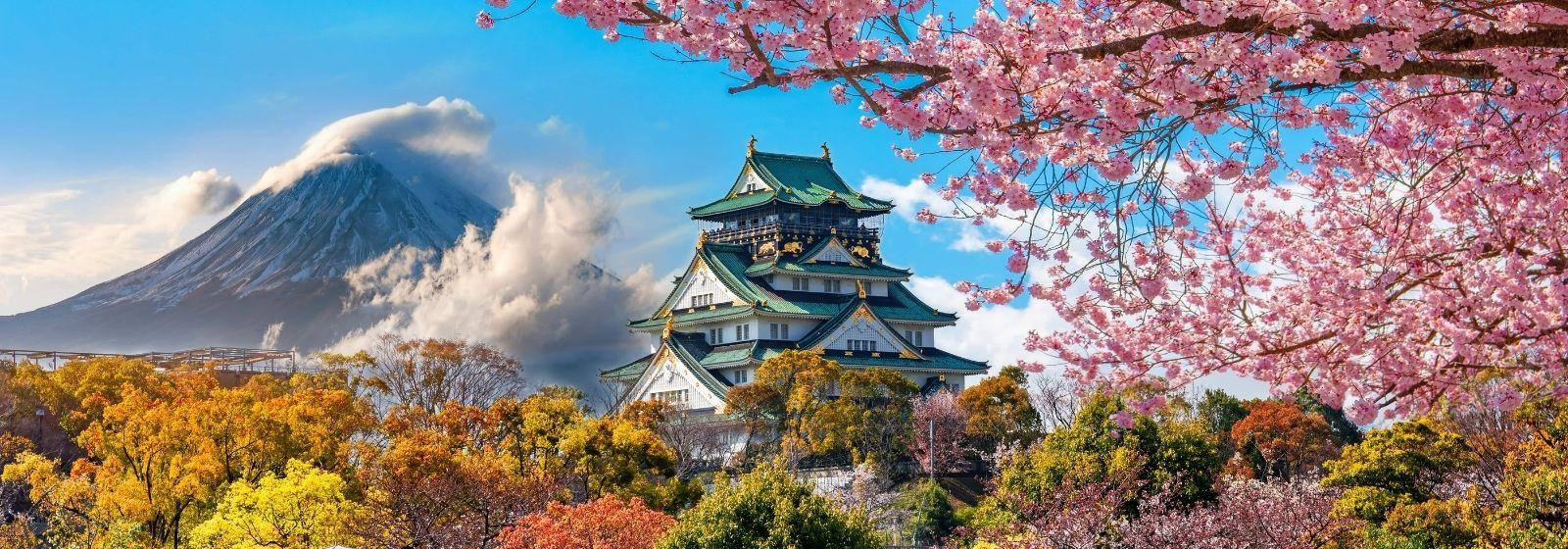 Slika br. 11
Literatura
Opadanje stanovništva Japana: očito problem, ali koje je rješenje? | Wilson centar (wilsoncenter.org)
Japan, zemlja staraca: Broj stanovnika od 75 i više godina porastao na 19,3 miliona | Demografija Vijesti | Al Jazeera
https://landgeist.com/category/asia/
https://repozitorij.pmf.unizg.hr/islandora/object/pmf%3A8268/datastream/PDF/view
Why Japan is Shrinking Fast (youtube.com)
https://www.monitor.hr/japan-odumire-ove-godine-rodilo-se-najmanje-beba-u-povijesti/